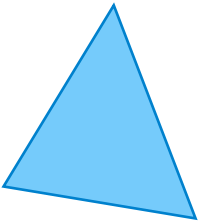 Triangle Quiz
Answers from Ukrainian team
Question 1
If a triangle has three unequal sides it is a ______ triangle.Answer is: scalene triangle
A triangle which has three equal angles is a ______ triangle.
Answer is: equiangular
Question 2
Question 3
A triangle with (at least) two equal sides is a ______ triangle.
Answer is: isosceles
Question 4
Two triangles that are equal are called ______ triangles
Answer is: congruent
A triangle with all three sides of equal length is a ______ triangle.
Answer is: equilateral
Question 5
Question 6
A triangle with an angle of 90° is a ______ triangle.
Answer is: right
A triangle in which all three angles are less than 90° is a ______ triangle.
Answer is: acute
Question 7
Question 8
A triangle in which one of the angles is greater than 90° is a ______ triangle.
Answer is:  obtuse
Question 9
What is the Hypotenuse of a right triangle?
Answer is:  the side opposite the right
Question 10
The Pythagorean Theorem states …
Answer is: a2+b2=c2
Question 11
Use the Pythagorean Theorem to solve the following:
a =  5
b = 12
c = ?
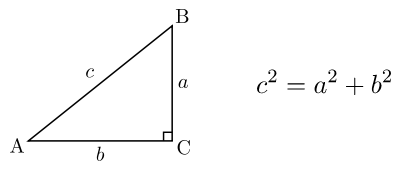 Thank you for the tasks that you’d prepared